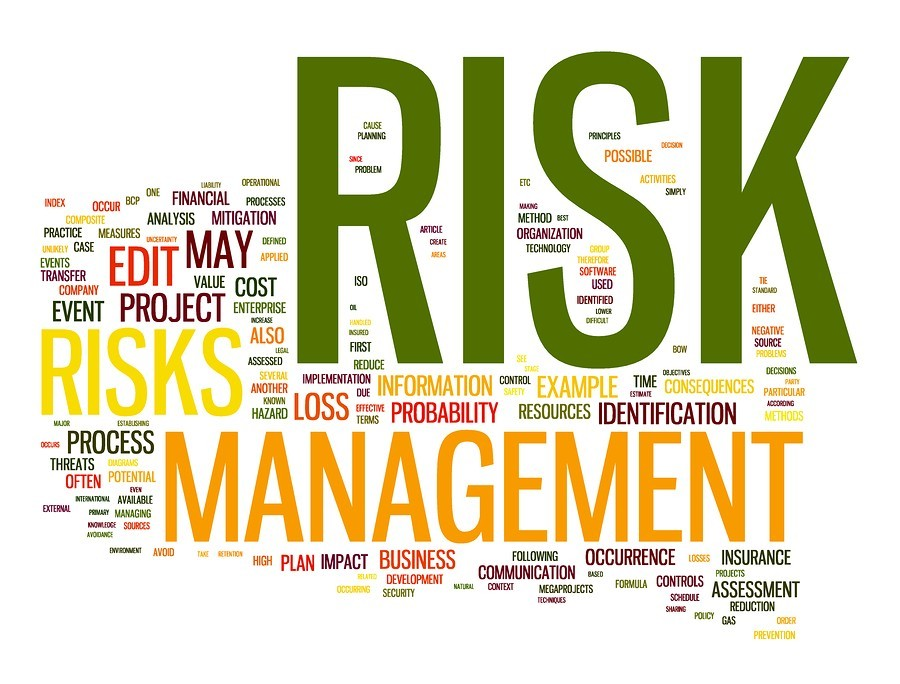 Navigating Uncertainty: Risk Management Strategies for Preservation and Growth
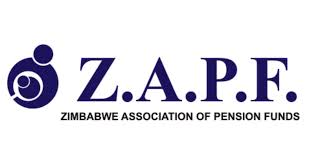 GLORIA ZVARAVANHU
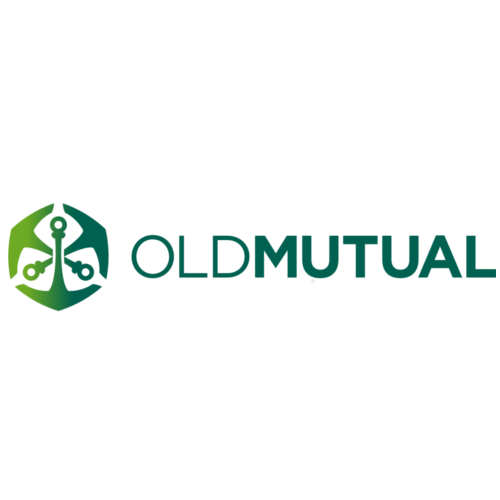 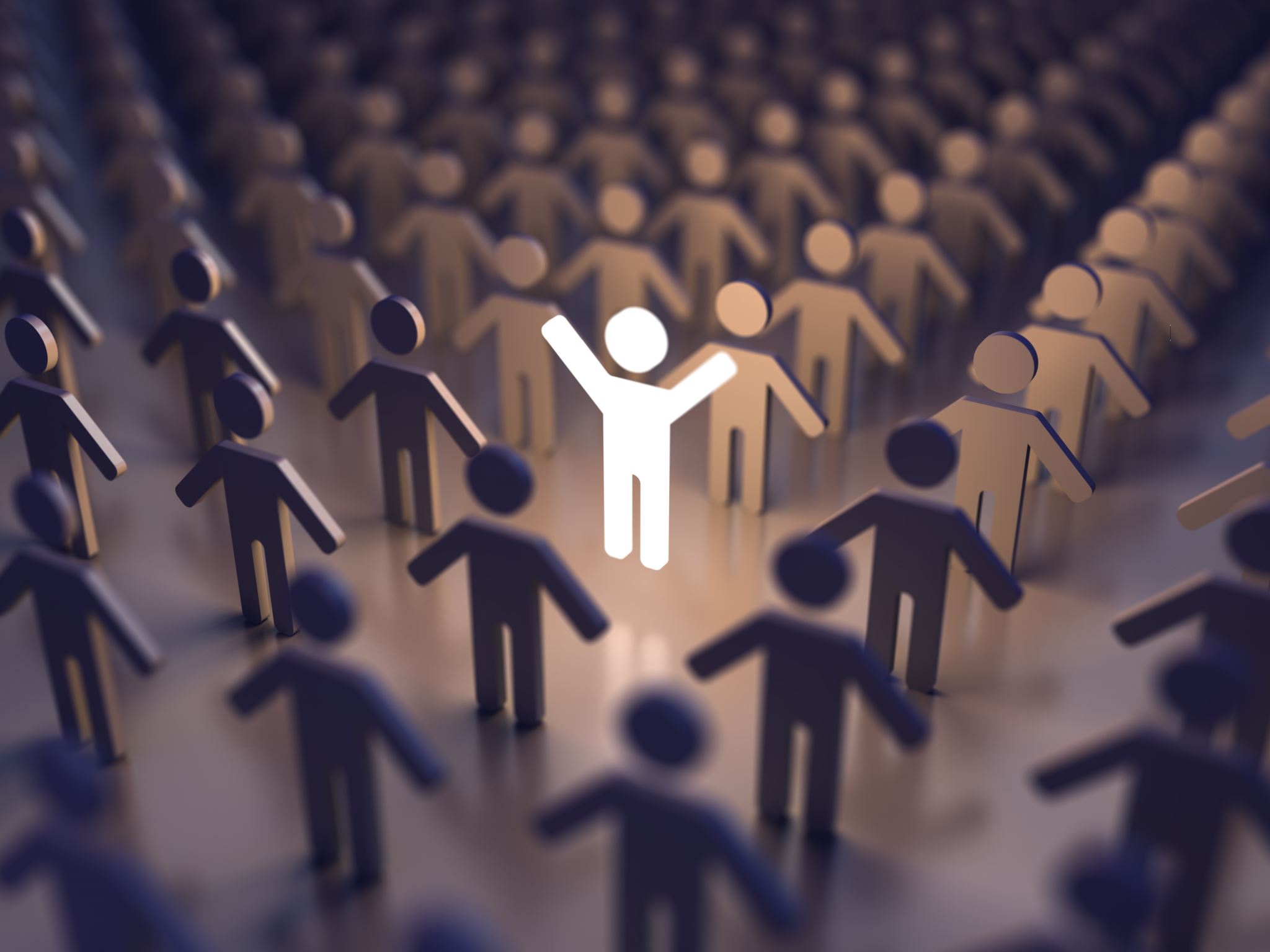 Setting the Scene
Uncertainty is the new operating environment
Pension funds face rising pressure from global and local forces

We will cover;
Practical risk management strategies, leadership principles, and practices for preservation and growth
Reinforce trustees' vital role in governance and risk oversight
ARE PF TRUSTEES LOSING SLEEP OVER…
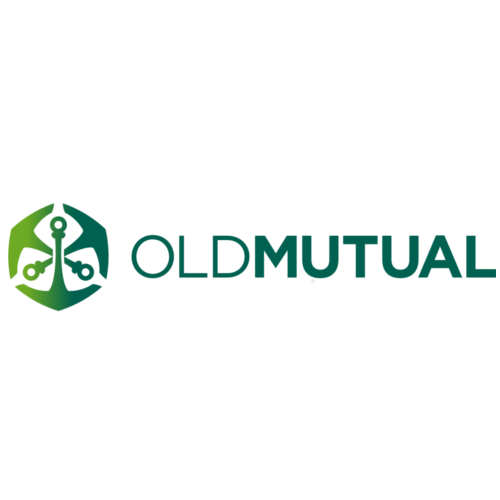 ROLES AND RESPONSIBILITIES OF TRUSTEES IN  RISK MANAGEMENT
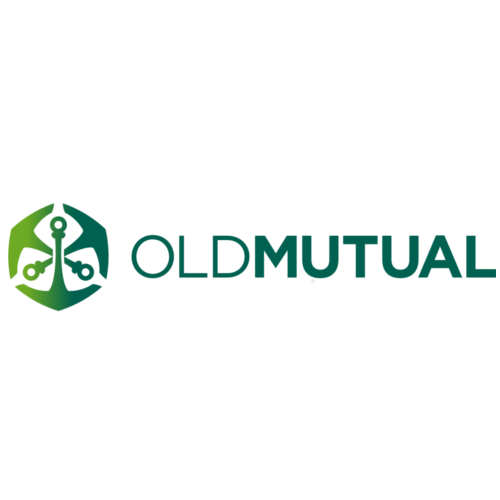 Managing the Governance risk
OVERSIGHT AND GOVERNANCE BEST PRACTICES
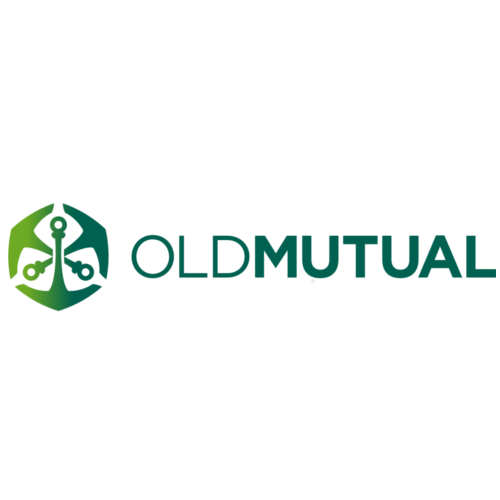 THE GLOBAL RISK LANDSCAPE – WHY IT MATTERS
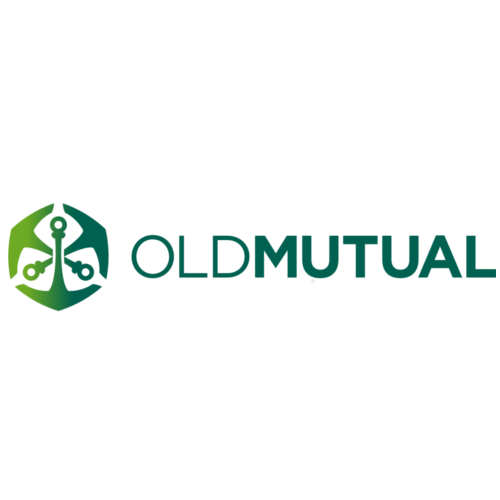 Managing the Global/Emerging Risks
Diversification and flexibility
Scenario planning and stress testing
Investing in resilience
Global networks and partnerships 
Continuous learning and Innovation
LOCAL RISK CONTEXT – ZIMBABWE
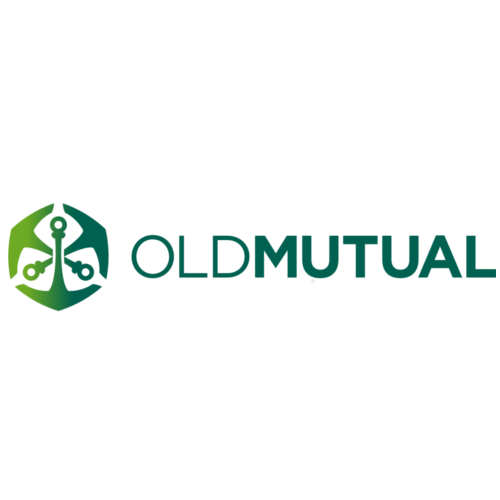 Risk management Responses…
Currency diversification (offshore)
Manage real estate concentration through class diversification/regular rebalancing
Sectoral diversification
Transparent communication
Pension Fund Risk Management Strategy
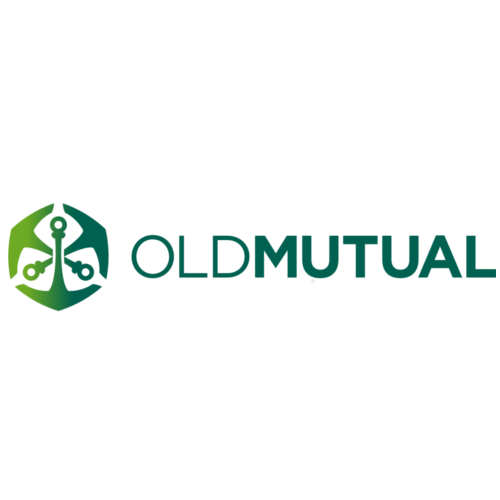 Insurance as a Risk Transfer Strategy
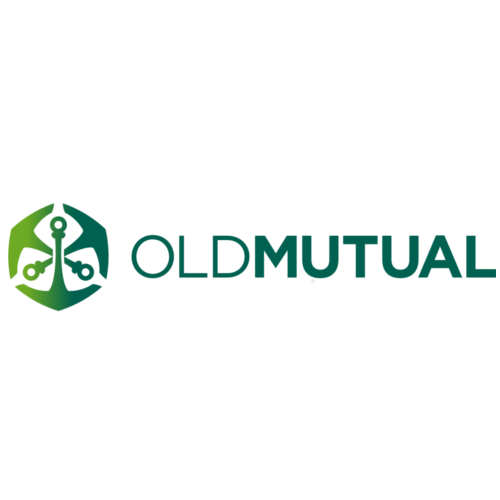 Strategic Investment Risk Management – Preserving Value
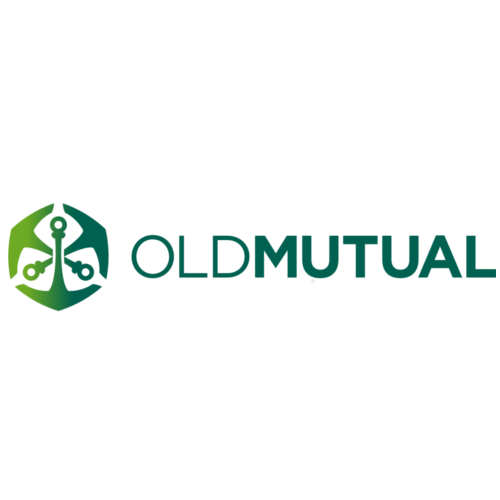 Risk Management Strategies for Growth
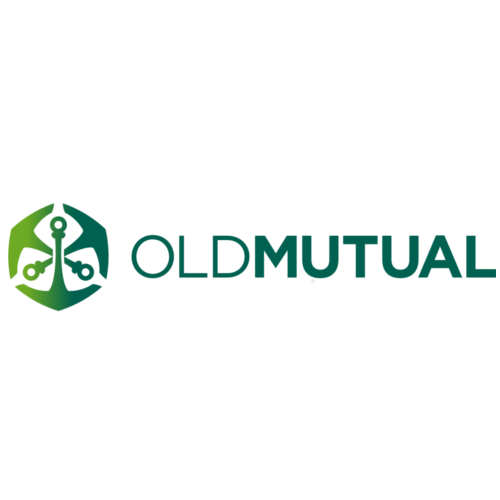 Leadership Principles for Uncertain Times
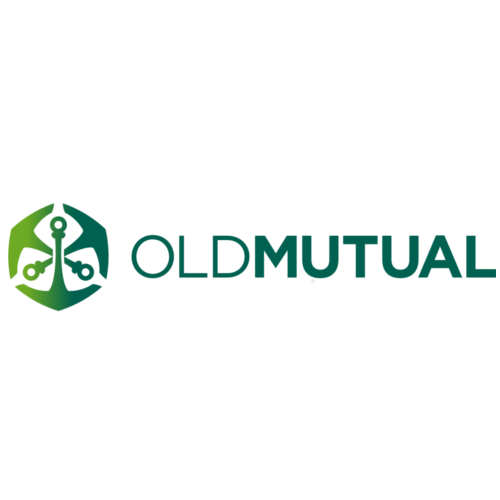 Opportunities in Adversity
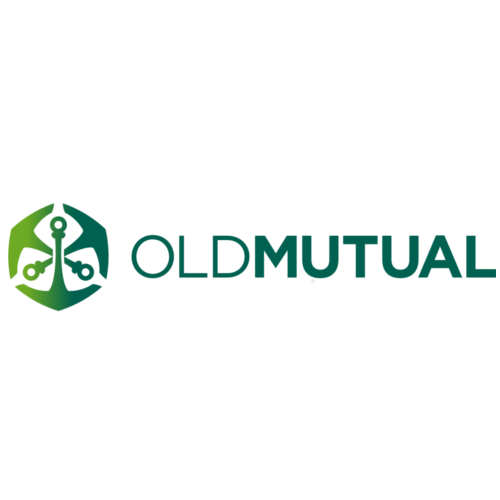 Action Plan for Trustees and Fund Managers
Final Reflection